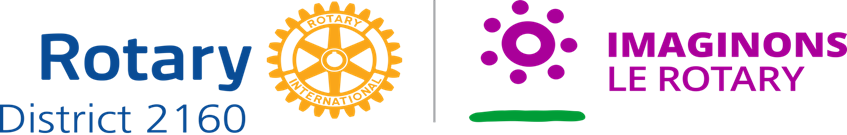 Youth Exchange Program
Quel est le nombre de pays avec lesquels nous organisons des échanges ?
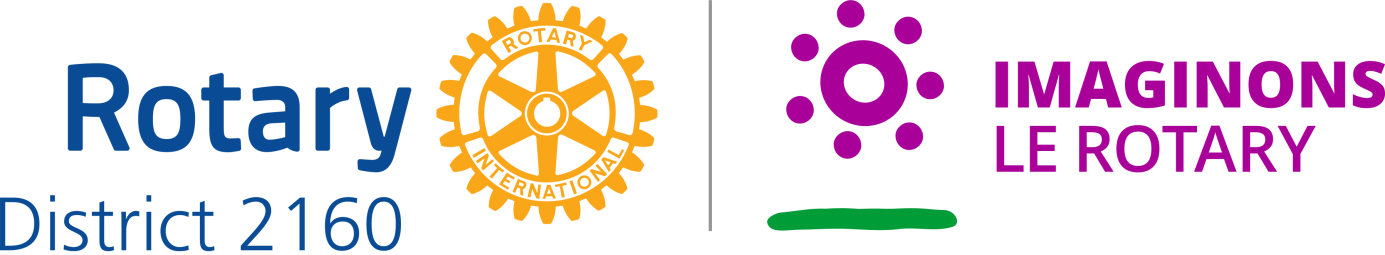 STEP 		Short Term Exchange Program
LTEP		Long Term Exchange Program
HEP		Holiday Exchange Program (Camps)
RYLA		Rotary Youth Leadership Awards
NGSE		New Generation Service Exchange
Family to Family
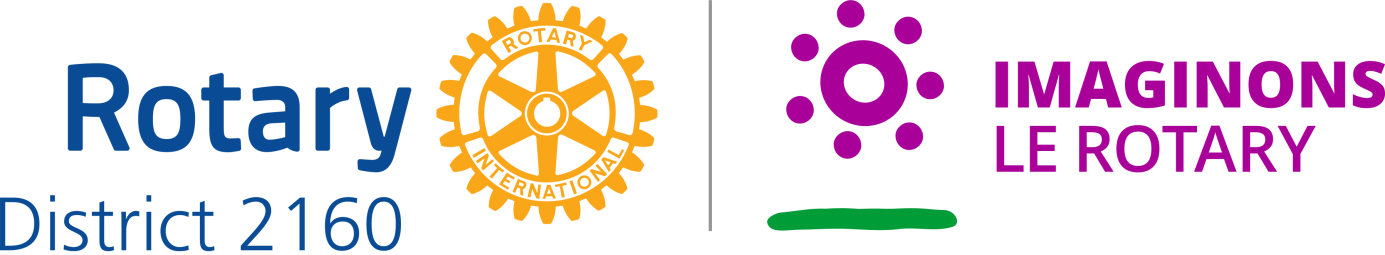 Outbounds

74 Dossiers validés
74 places confirmées
Inbounds

26 dossiers reçus
12 dossiers acceptés